ประชุมคณะกรรมการบริหารหลักสูตรวิศวกรรมศาสตรมหาบัณฑิต สาขาวิชาวิศวกรรมอุตสาหการ (หลักสูตรภาคปกติและภาคพิเศษ)
วันที่ 14 กรกฎาคม 2563 
เวลา 09.30 – 12.00 น.
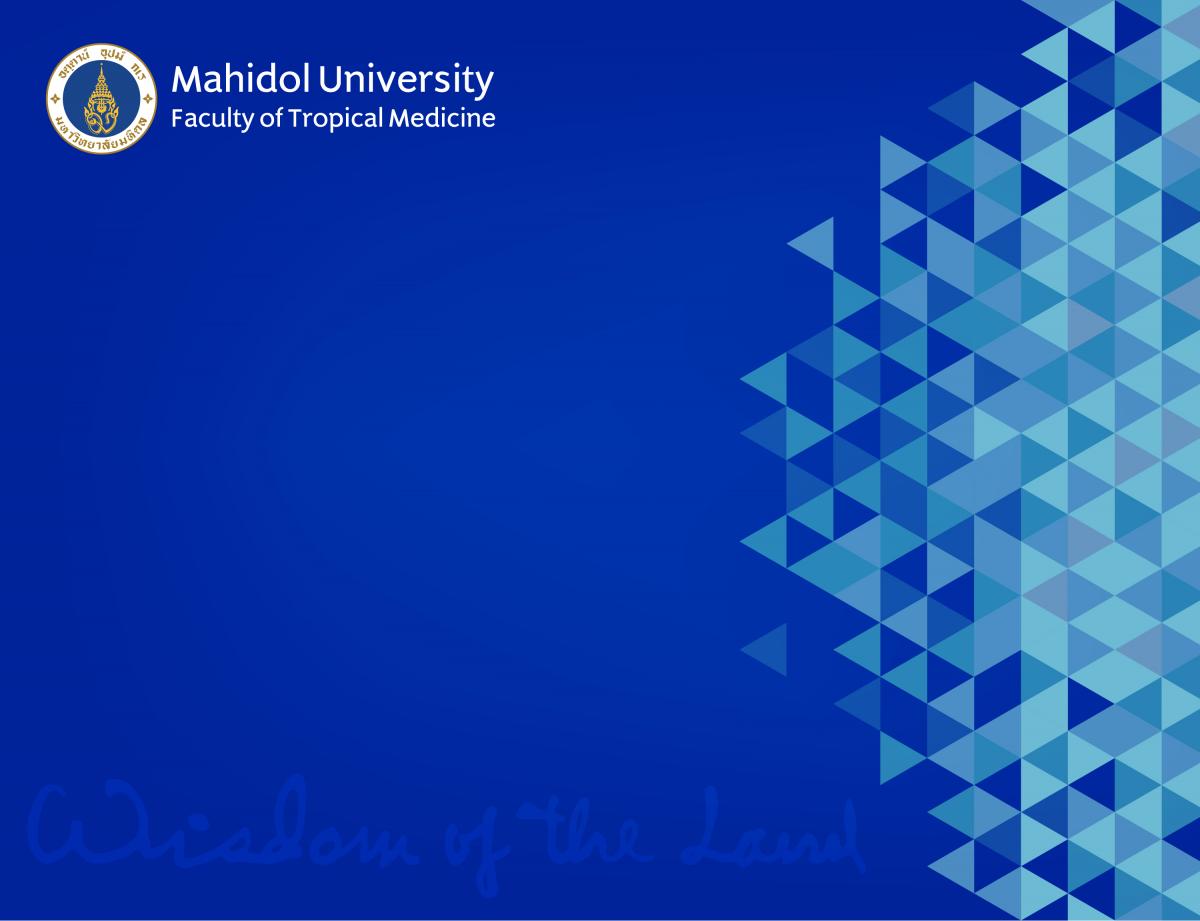 ระเบียบวาระที่ 1  
เรื่องที่ประธานแจ้งให้ที่ประชุมทราบ
1.1 รายงานจำนวนนักศึกษาที่จบการศึกษา ประจำปีการศึกษา 2558 – 2562
1.2 รายงานจำนวนผลงานทางวิชาการของนักศึกษาที่จบการศึกษา ประจำปีการศึกษา 2558 -  2562
1.3 รายงานจำนวนนักศึกษาคงค้าง ประจำปีการศึกษา 2556 - 2561
1.4 รายงานจำนวนนักศึกษาที่รับเข้าศึกษา ประจำปีการศึกษา 2563
1.5 ปัญหาต่างๆ ที่เกิดขึ้น และการแก้ไขปัญหา